ENGLISH ACTIVITY
IDIOMS, EXPRESSIONS AND PHRASAL VERBS
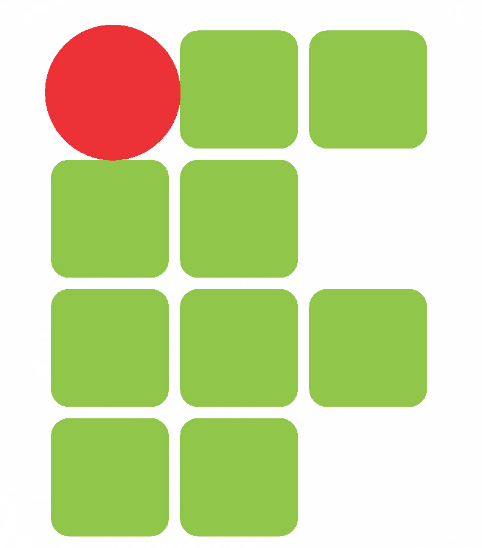 STUDENTS:
Jadilson José de Oliveira Santos;
Jamily Kelly Silva Gomes;
Odair José Félix Barbosa Júnior;
Thérvyson Elyedson de Araújo Paz.
IDIOMS AND OTHER EXPRESSIONS USING ANIMALS
Bird’s-eye view!
Vista aérea de um lugar alto
Gets my goat!
Irritar-se
A little Bird told me!
Um passarinho me contou
IDIOMS AND OTHER EXPRESSIONS USING CLOTHES
Be hand in glove!
Estar de mãos dadas para ser desonesto
I take my hat off to you!
Mostrar admiração
Give the boots!
Terminar relações
IDIOMS AND OTHER EXPRESSIONS USING COLOURS
Green with envy!
Ficar com muito ciúme de outra pessoa
Start see red!
Cair em um estado de extrema raiva
Blue in the face!
Tentar convencer alguém mesmo que seja inútil
IDIOMS THAT USE HEALTH, FEELINGS AND EMOTIONS
At her wits' end!
Uma pessoa em estado de angustia
In a state!
(No britânico)Quando alguém fica nervoso ou chateado
At death’s door!
Alguém está realmente muito doente e provavelmente morrerá.
IDIOMS THAT USE WORDS CONNECTED WITH THE WEATHER
Is in a fog!
Cabeça nas nuvens
Snowed under!
Muito atarefado
Face like thunder!
Cara de bravo
PHRASAL VERBS
Go out (Sair de casa para ir a algum evento social): How did I know that you were going out with Lucy? (Como eu sabia que você estava saindo com Lucy?).
Come down with (Ficar doente): Camilla has come down with something. (Camilla desceu com alguma coisa).
Go On (Continuar): Don't think I can go on working for her much longer.    (Não pense que posso continuar trabalhando por ela por muito mais tempo).
Put on (Por roupas ou acessórios em seu corpo): Brush your hair and put on some clean clothes!(Escove o cabelo e vista roupas limpas!).
Wind Up (concluir, acabar, terminar): Let's see which way wind up in the next few weeks. (Vamos ver em que direção pararemos nas próximas semanas).
THANKS FOR WATCHING